Principal Annual Title I Meeting
Sullivan High School Chad Thomas~ 10.1.2020
THIS MEETING WILL BE RECORDED
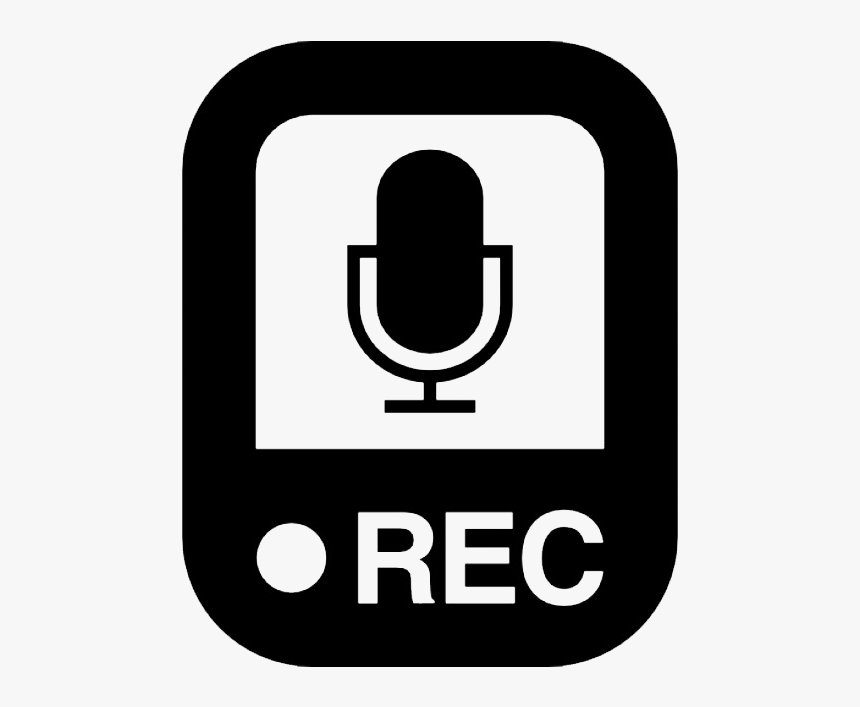 We will be recording our meeting

a way to make the meeting available to other parents


It is a way to have a record of our election results
[Speaker Notes: Start recording after this is announced.]
Agenda
Welcome & Attendance
Goals
What is Title I? 
Meaningful Consultation with Parents FY21
Our CIWP
Title I Allocation & its uses in our school 
Parent Feedback
PAC Organizational Meeting
Welcome!
In order to record attendance, please enter in the chat:
Your name
Your role with the school
Your child’s name & grade
SAMPLES:
Patricia Guijosa, Parent, Alex, Grade 12
Chad Thomas, Assistant Principal
Kris Rodriguez, Community member
[Speaker Notes: Make sure that all people present enter this information.  This will be your way to prove your attendance.  
You may use the sample attendance form provided by FACE2 to document your attendance. ()  Make sure you copy your chat and archive it for your records.

IMPORTANT: In the event that individuals cannot access the chat, ask them to say it verbally and enter it in the chat for them.]
A key component of the law is meaningful consultation with parents.
What is Title I?
CPS Parent & Family Engagement
About Title I
The largest and oldest federal allocation (1965)
It is updated 8 times in the last 50 years.  Each time the act gets a new name. The last time was in 2015under President Obama.  It is currently known as the Every Student Succeeds Act (ESSA)
There are guidelines expected by the Federal and State governments
CPS updated its Parent & Family Engagement Policy in Sept 2018 (Board Report # 18-0926-PO1) The FACE2 Office provides support to schools & PACS via 
Our FACE Manager (INSERT NAME HERE)
Title I District Manager (Norma Seledon)
[Speaker Notes: Board Report Link: https://chicagoschoolboard.org/content/actions/2018_09/18-0926-PO1.pdf]
Meaningful Consultation means…
…creating opportunities for parents to share their needs and their ideas about how to spend parent engagement funds.

…transparency of information (Annual principal meeting, regular parent engagement budget reports)

...respectful and timely response to parent concerns
We will consult with our parents…
Consulting with the PAC
Coffee with the Principal
Individual Feedback
Phone Calls Home from Staff
[Speaker Notes: Inform parents how you will consult with them about the use of Title I.  These may include working with the PAC, parent meetings, individual feedback, information received via instructors, focus groups, “coffee with the principal” , etc…]
The school staff who will be the PAC’s point of contact will be…
Joshua Zepeda
jszepeda@cps.edu
872-212-5979
[Speaker Notes: Inform parents how you will consult with them about the use of Title I.  These may include working with the PAC, parent meetings, individual feedback, information received via instructors, focus groups, “coffee with the principal” , etc…]
Our CIWP
Parent Budget
Parent and Family Engagement Policy
School-Parent Compact
Summarize
Summarize
Summarize how you propose to use it
Copies of our CIWP may be found…
[Speaker Notes: Use your CIWP to summarize the three sections above]
Our School’s Title I Allocation
SCHOOL FY21 Title I Allocation
Parent Engagement
$ 421,907.48
Use of funds (List how funds will be used)
 Teacher Salaries
$ 5,034.67 
We spent money on buying a 
What ideas do you have about its use this year?
Title I Roles & Responsibilities
Principal
PAC
Transparency about the Title I budget & its use
Regular monthly budget reports 
Collaborate with PAC to identify parent needs, especially as it relates to expenditures)
Provide general academic priorities that will guide parent skills building needs
Support PAC 
Use funds equitably
Provide feedback to principal on the use of funds
Assist in increasing parent engagement
Serve as a bridge between the principal & the general parent population
Run Monthly meetings (principal approval of agenda and dates is required).
Support of principal
Use funds equitably
FACE2 Supports
We encourage you to take advantage of these supports!
Orientation for new PAC Officers
Monthly PAC Network Meetings (contact your FACE manager to get on their mailing list)

Monthly Title I Topics

Quarterly Assistance clinics

Parent Leadership Series
[Speaker Notes: FACE2 Office will offer many supports to PAC Members.  Refer to list of October Orientations provided by FACE2 Office.]
FACE 2 FACEA series of virtual offerings to support CPS families during a time when roles are expanded and challenging.  We have offered over 100 sessions in various areas:
Academic Supports
Creative Arts
Healthy Home Environments
Movement & Nutrition
Self-Care
Socio-Emotional Learning (SEL)
Technology
Ask An Expert
bit.ly/FACEPARENT
[Speaker Notes: Encourage parents to sign up to the FACE2FACE mailing list for announcements about virtual supports.]
PAC Organizational Meeting
[October 1st, 2020 6:15 PM]
[https://meet.google.com/zng-smyn-fuq]
For PAC meetings, the school will…
Create Meeting links
Will post meeting dates and links on social media & Sullivan website
We will notify you of meetings via remind
Parent SurveyPlease take 5 minutes to complete the parent survey online.
https://tinyurl.com/PrincipalMeetingEvaluation
Thank  you!
SPECIFY WHERE THE RECORDING OF THE MEETING WILL BE FOUND
[Speaker Notes: Stop Recording. Specify where a recording of this meeting will be found]